APA
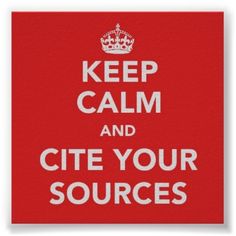 APA IN-TEXT REFERENCE
“The writing process has brought about much change in the way writing is taught in schools.” 
(Jones, 1994, p. 23)
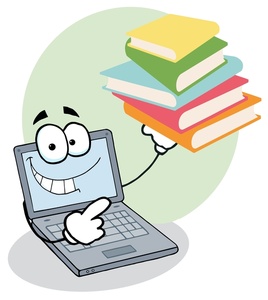 “In 19th century Bali the ruler’s palace becomes a temple.”
 (Geertz, 1980, p. 109)
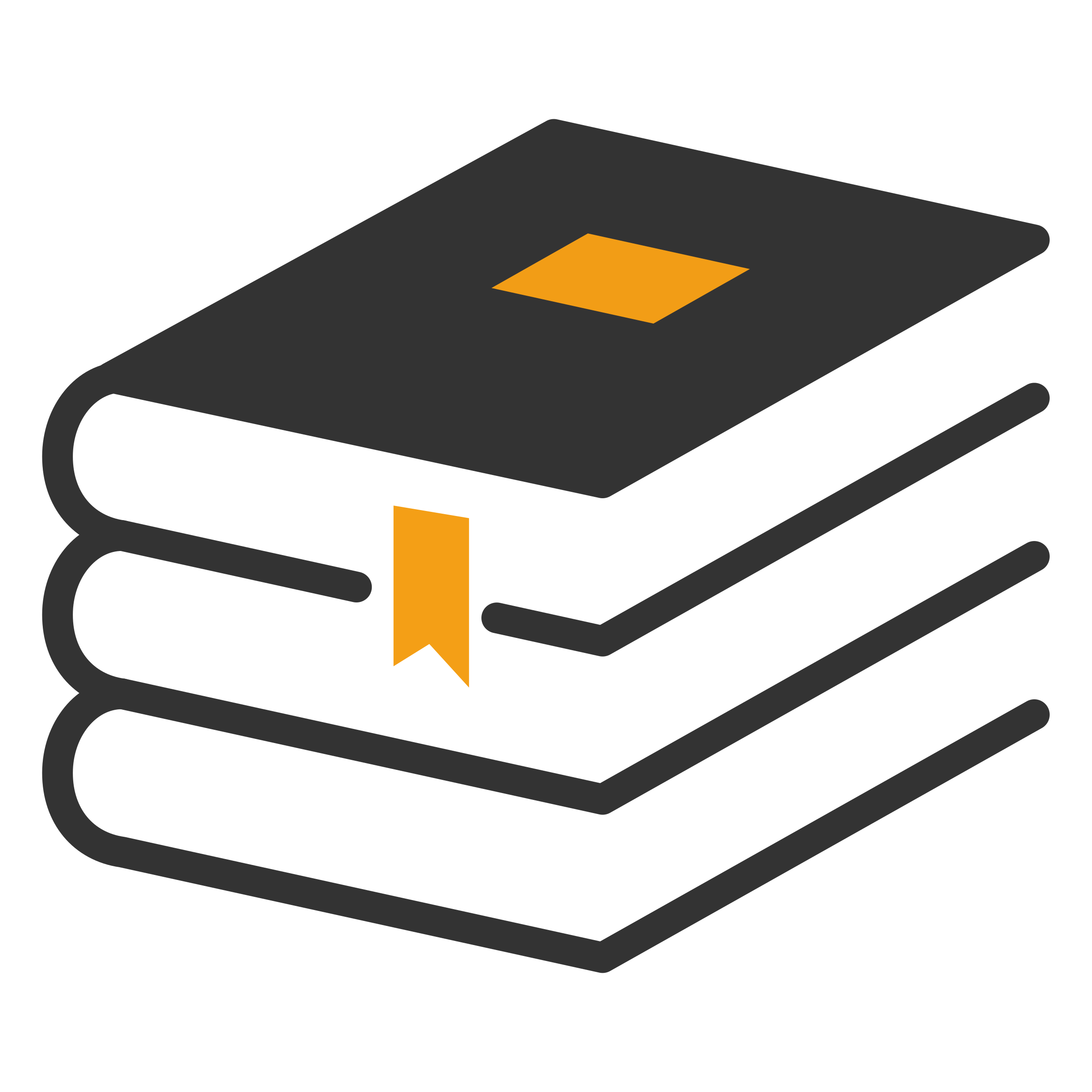 NO AUTHOR SOURCE
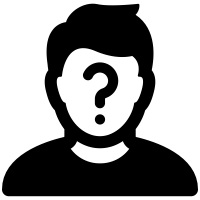 If there is the organization name instead, use it in the place of the surname;
   (UNESCO, 1999, para. 4)
 If  only the title is known, use it in the place of the surname;
   (“An Effective Leader”, 2000, p. 2)
NO DATE: n.d.
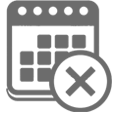 (UNESCO, n.d., para. 4)

NO PAGE:  paragraph no; “para.”

(Jackson, n.d., para. 1)
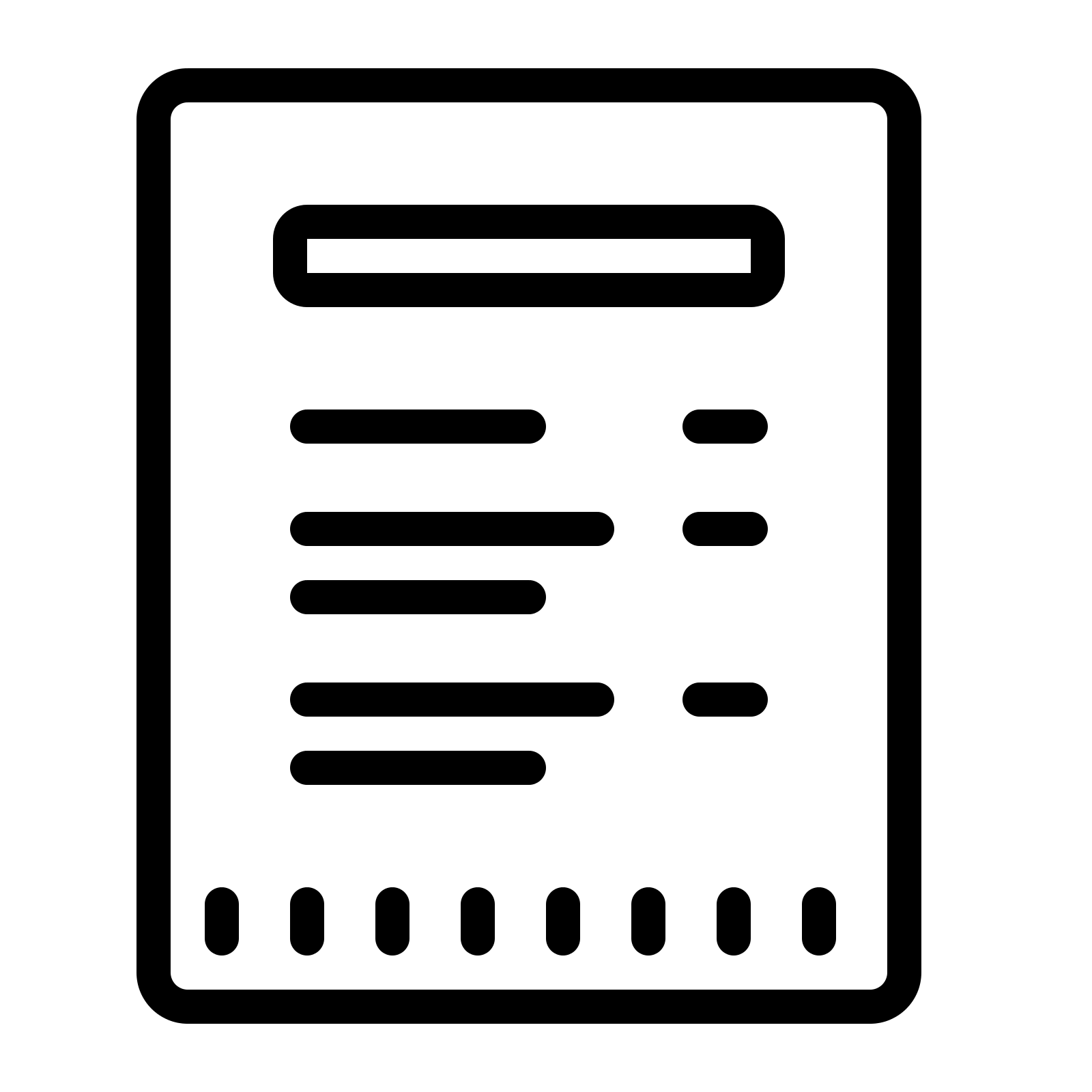 PAGE NO: “p.  and  pp. 1-3”
If the info borrowed is on a single page:  “p.” before the page no.

If the info borrowed is on more than one page: “ pp.” (double p) before and  ‘-’ between the page numbers
Freud introduces the powerful rival emotions of love and hate as he says:
“The true prototypes of the relation of hate are not derived from sexual life.”
 (as cited in Fromm, 1973, pp. 489-490)
LONG QUOTATIONS(longer than 40 words/3 lines: block format)
In his 1986 study, Rosecrane  argued that traditional
 military expansion strategies were not successful:
After 1945... The threat of an all-out military 				conflict (including the use of nuclear and 				thermonuclear bombs) became catastrophic, 			and such wars as did occur took on a more 				limited character. 
(Rosecrane, 1986, p. 47)
Try to avoid long quotations in your presentations, 
since understanding written language may be challenging for the audience to follow.
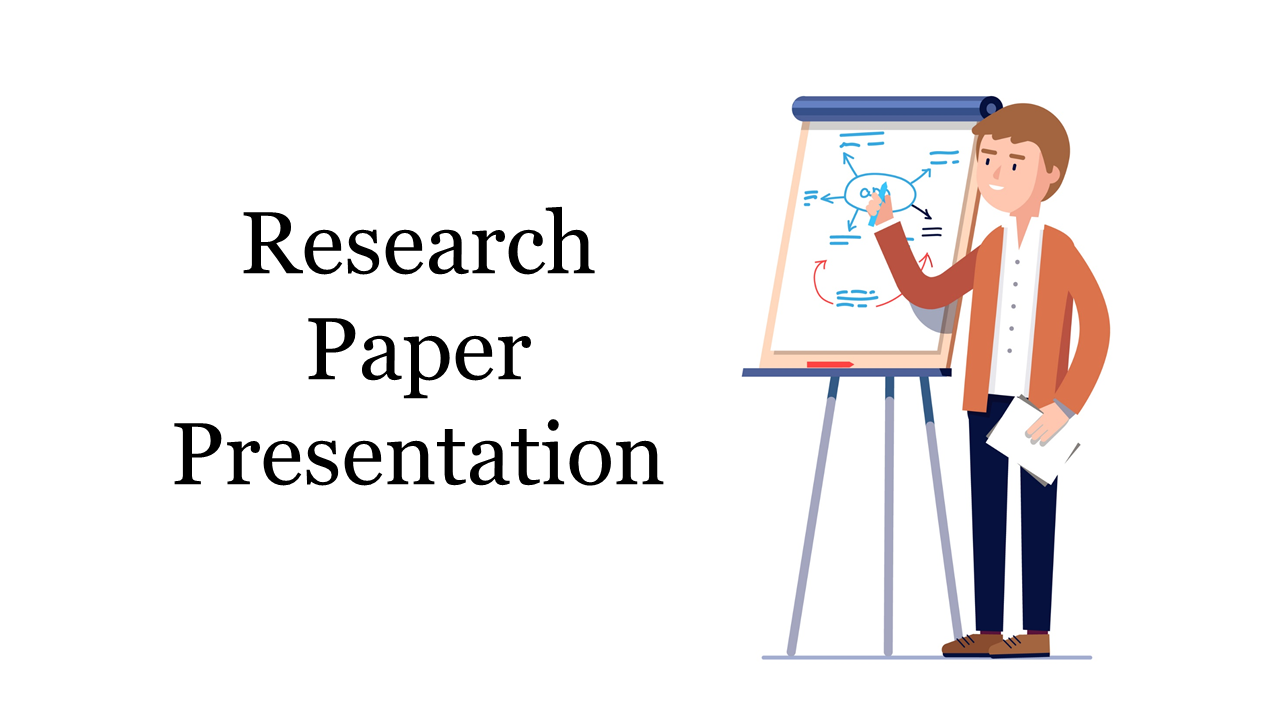 ELLIPSIS (...):to avoid irrelevant parts
“Most of the world’s Muslims today ... are not Arabs and cannot read Arabic.”
 (Lipmann, 1989, p. 58)
SQUARE BRACKETS [  ]: to add words
Bundy’s “failure in repression [resulted] in the inability to inhibit powerful [sadistic]    needs” (Franzini & Grossberg, 1998, p. 60)
AMPERSAND (&)
“The federal government has launched a five-year study   to define the threat.”
 (Canby & Blair, 1981, p. 86)

PS: Used only IN PARANTHESES and
 			  END TEXT FORMS 
		for more than one writer sources.
et al. : 2nd reference to the same multi-writer source
“A young girl named Leslie, who attempted suicide, said ‘There was so much pain, I had to get away from it.’ ”
(Udagawa, in Cihan et al., 2002, p. 43)


PS: list all the surnames in the  first reference to the source
[sic]: to show the mistakes made by the original writer
“History shows that men are not more intelligent then [sic] women.” 
(Halder, p. 34)
EMPHASIS in italics
Adolescents who fail to receive guidance from 	their parents are likely to rely on peers for emotional gratification, advice and companionship, to anticipate a relatively ‘unrewarding future, an to engage in anti-    social activities’ (emphasis added).  

(Elder, 1975, p.31)
Single Quotation Marks (‘......’);secondary citation within a citation
“As I continued to think about the matter I gradually gained a measure of satisfaction from the label. Was not Jesus extremist for love: ‘Love your enemies, bless them that curse you, do good to them that hate you....’ ”
(King, 1960, p.61)
‘as cited in’ + your first hand source details
In his three essays on the Theory of Sexuality, Freud introduces the powerful rival emotions of love and hate. “The true prototypes of the relation of hate are not derived from sexual life” 
(as cited in Fromm, 1973, p. 489)
APA  designed for research papers

APA  does not contain any guidelines on preparing APA Style presentations

Cite references for images if they represent data.

Your end-text reference list must include the images cited.

Create a separate slide titled "Photo credits" or "Image Sources".
How to cite images
If your  presentation is  presented only to your instructor and class, you don't need to obtain copyright permission to use the images unless they represent data 
   because your use falls under the Fair Dealing Policy.
Sources for public use images:
To avoid the hassle of copyright and obtaining permission, consider using clip art and images that you have created

http://www.flickr.com/creativecommons/

Google Advanced Image Search allows you so filter results by usage rights (e.g., free to use or share):
 https://www.google.com/advanced_image_search

 https://openclipart.org/
For images the credit should appear in the figure caption.
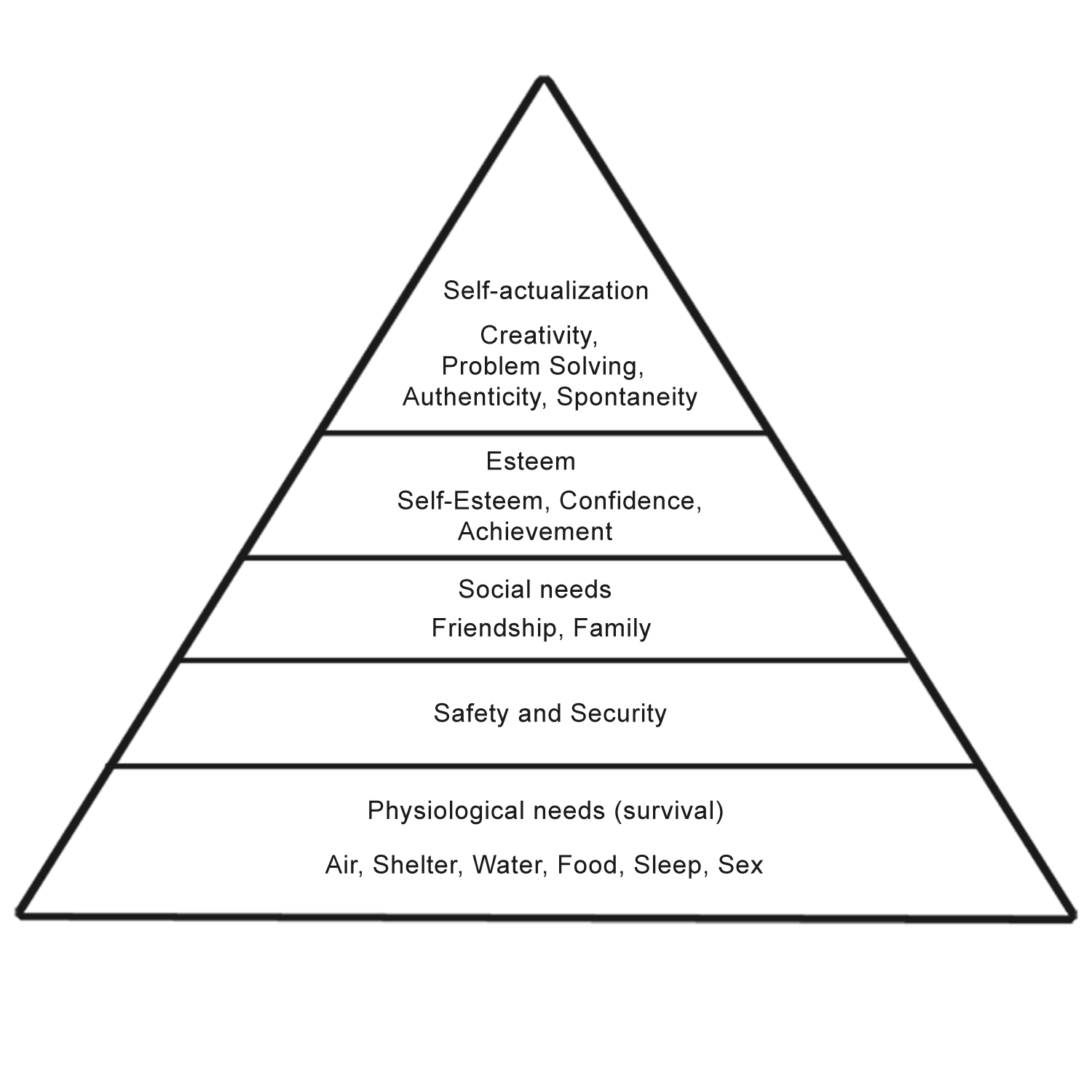 Orally cite first!
Caption: Title of the picture
Figure 1. Maslow's Hierarchy of Needs (Stikoudi, 2016, p. 21).
SOCIAL LIFE
Orally cite first!
No p.# because the pie chart is not  directly copied and pasted.
Figure 2. METU students’ Free time activities (Forbes, 2015)
Worthington Engine
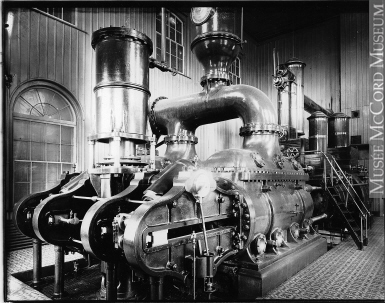 Figure 1. Worthington Engine. (Encyclopedia Britannica, 2007)
APA END TEXT REFERENCE
On a separate slide
Alphabetically ordered
NO bulleting
Second lines indented
Title formats
1- ITALISATION
Books, journals, newspapers

2- CAPITALISATION:
    A- BOOKS: ONLY the FIRST LETTER of the FIRST  
        WORD in the title and the subtitle

     B- JOURNALS: FIRST LETTERS of ALL the 
          WORDS in the title
Portraits of power    book title

 Journal of Psychology   journal title
End-text reference for an image
References:
Artist Surname, First Initial. Second Initial. (Year).Title of 
        the artwork [Type of work]. Retrieved from URL (address 
         of web site)

Reference (No Author)
Title of work [Type of work]. (Year image was created). 
         Retrieved from URL 	(address of web site)
End-text reference for an image
Example:
Baumel, A. (2010). Cholera treatment center in Haiti [Online image]. 
        Retrieved from https:www.doctorswithoutborders.org
Photo credits
Della Francesca, P. (1451). Saint Jerome venerated by Girolamo Amadi [Painting].  
             Retrieved from https://www.wikiart.org/en/piero-della-francesca/st-jerome- 
             and-a-donor-1451

Du Maurier, G. [ca. 1881]. George Du Maurier [Drawing]. Retrieved from http://www.  
            npg.org. uk/collections

Giotto. [ca. 1310 ACE]. Scenes from the New Testament: Flight into Egypt [Fresco].  
           Assisi, Italy: Sacro conventodi  S. Francesco.

Hipkins, G. (2006). The shaman (blue) [Photograph]. Retrieved from http://collections.
           tepapa.govt.nz/object/778464

Marc, F. (1912). The red deer [Painting]. Retrieved from http://www.artstor.org/

Modigliani, A. (1919). Elvira resting at a table [Painting]. St. Louis, MO: Saint Louis 
            Art Museum.

Raverat, G. (2008). Travellers [Woodcut].Chapel Hill, NC: Ackland Art Museum.
The rationale behind citing your sources is to credit them and to help your audience track them if they need to.
For further info on APA citation format:
Click here
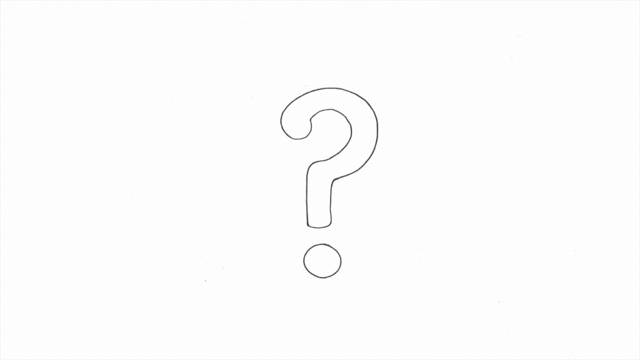